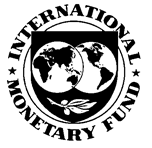 G-20 data gaps initiative: institutional sector accounts
11th Meeting of the Advisory Expert Group (AEG) on National Accounts
New York, December 5 – 7, 2017


Presented by Peter van de Ven (OECD)
Introduction
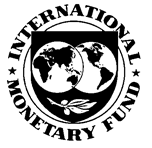 G-20 DGI: Focus on institutional sector accounts, in particular financial accounts and balance sheets (Rec. II.8)
Has become kind of umbrella/overarching recommendation
Created massive momentum for improving the (future) availability of relevant data
Important point of discussion: templates
General template: “traditional” set of standard tables containing target requirements
More advanced ambitions:
Shadow banking
From-whom-to-whom tables
Process
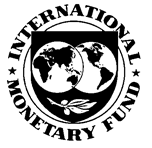 IAG Working Group on Institutional Sector Accounts: first proposals
G-20 Thematic Workshop (Paris, April 10 – 12, 2017)
Detailed survey on feasibility by 2021 
Revised proposals with some issues for further consideration: distributed on November 16, with feedback by December 29
“Final” proposal to be endorsed at G-20 Thematic Workshop (Paris, February 14 – 16, 2018)
Note: Also discussed at the Joint Meeting of the OECD Working Parties on Financial Statistics and National Accounts, and put forward for consultation afterwards
General templates
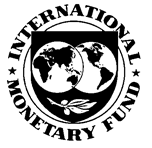 Target requirements versus encouraged items
Sector breakdown: Main sectors as targets, with additional details as encouraged items
Transaction/position breakdown: main items (2-digit level)
Frequency: quarterly and annual, except for stocks of non-financial assets
Time series: no specific requirements, as long as possible, with a minimum of four quarters
Timeliness: 4 months for quarterly data and 9 months for annual data are to be considered as encouraged timeliness goals
Data request relates first and foremost to non-seasonally adjusted data
General templates
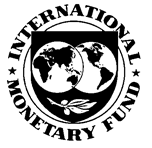 Consultation results:
Financial accounts and balance sheets and current and capital accounts
High data availability for the “target requirements”, both quarterly and annual frequencies
Medium to low data availability for the “encouraged requirements”, both quarterly and annual frequencies
S11 and S12 breakdowns into foreign controlled and domestically controlled usually not (yet) available in most of the respondent countries
General templates
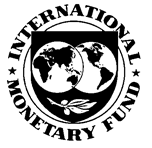 Consultation results (cont.)
Financial accounts and balance sheets, both quarterly and annual frequencies
Consolidated data: high availability (for most of the sectors) in most of the respondent countries
Other changes in the volume of assets and revaluations account: data available in about half of the respondent countries
Further breakdown of S12 into central bank (S121), other deposit-taking corporations (S122) and money­-market funds (S123): high data availability
General templates
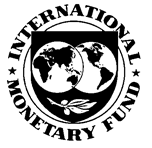 Consultation results (cont.)
Current and capital accounts:
Quarterly data at current prices, seasonally adjusted: medium availability, but high for some series
Quarterly data adjusted for price changes, both seasonally adjusted  and non-seasonally adjusted: low availability, but medium for some series
General templates
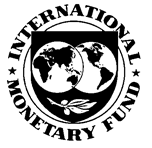 Consultation results (final)
New proposal for the template for stocks of non-financial assets, with a less detailed sector breakdown (annual frequency only):
High data availability for the “target requirements” in most of the respondent countries
Sectors: S1, S11, S12, S13 and S14+S15
Assets: fixed assets (and details); inventories; land (and details).
Low data availability for the “encouraged requirements” in most of the respondent countries
Sectors: S128+S129, split of S14 and S15
Assets: produced non-financial assets; valuables; non-produced non-financial assets; natural resources; mineral and energy reserves; contracts, leases and licenses; goodwill and marketing assets.
Templates for shadow banking
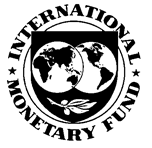 Main focus: additional breakdowns of financial corporations (with some more details for financial instruments) for (financial) balance sheets, annual and quarterly 
First tier versus second tier
Many economies find it quite problematic to provide the requested details, especially at the 3-digit level 
Important to look at possible synergies with the FSB work on shadow banking, both exercises can mutually reinforce each other
Templates for from-whom-to-whom tables
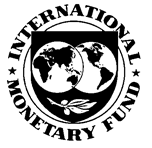 Providing information on interconnectedness between sectors/countries considered very important to detect certain financial risks and potential contagion effects
Several countries noted that compiling FWTW-information is an intrinsic part of compiling financial accounts and balance sheets
Quite a lot of details were already compiled at the national level, however not everything may be disseminated, due to quality considerations
Proposed templates: 
Quarterly and annual frequencies (both flows and stocks) 
Three levels of detail, depending on the financial instrument
Templates for from-whom-to-whom tables
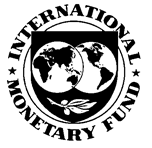 Sector level 1: high to medium in slightly more than half of respondent countries and low to nil for (almost) the other half, for the required instruments 
Sector level 2: high to medium in most of respondent countries (and low for the remaining ones), for the required instruments 
Sector level 3: high to medium in half of the respondent countries and low to nil for the other half, for the required instruments
Revised proposals
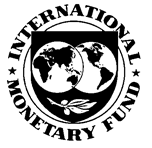 General templates (non-financial accounts, and financial accounts and balance sheets):  
Keep “target requirements” as proposed
Only keep “encouraged items” for which data availability is medium to high, except breakdown of corporations into foreign-controlled, public, other private
Consolidated data for financial balance sheets: general government as target and other sectors as encouraged items
Breakdown of other flows as encouraged items
Seasonally adjusted series and real series as encouraged items
Two points for consideration:
Distinction between S14 and S15 for annual financial accounts and balance sheets as target requirements or as encouraged items
Breakdown of S12 for non-financial accounts as encouraged items or remove it from template
Revised proposals
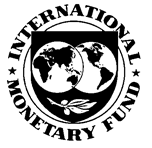 General templates (non-financial assets):  
Lots of discussion
Revised proposal: Fixed assets (including details), inventories, land, land underlying buildings and structures, and land underlying dwellings for sectors S11, S12, S13 and S14/15 as target requirements
Remove further breakdown of S12
To be considered: Have valuables and non-produced assets (except the above land categories) as encouraged items, or simply remove them
Revised proposals
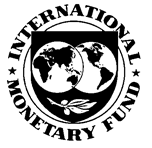 Templates for shadow banking: 
Although providing details is sometimes problematic, templates are not substantially changed
However, breakdown of S127 and S129 moved to second tier; also some breakdown of financial instruments have been moved to second tier, or removed
Templates for from-whom-to-whom tables:
Proposed to consistently ask from-whom-to-whom data at level 2 (main sectors), but …
… for further consideration, to have some instruments (previously requested at level 1) considered as second tier
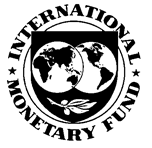 Thank you for your attention!